WHAT ARE…
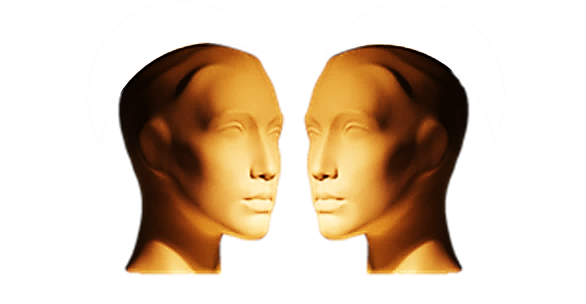 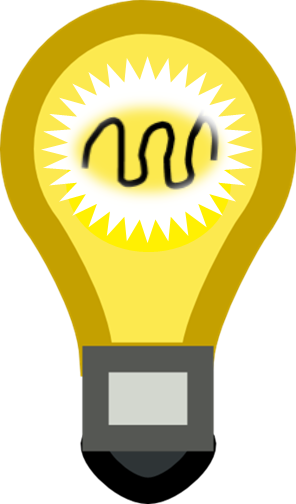 ?
CONTEXTS
CHECK THIS WORD
All the aspects which define something are the
 
CONTEXT
REMEMBER THIS!
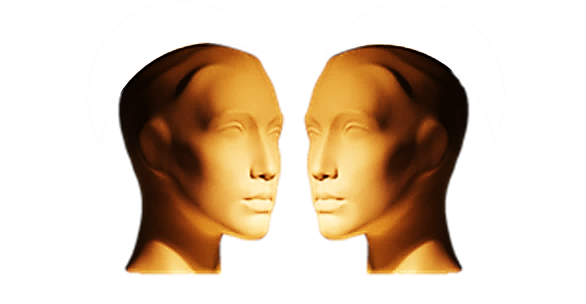 KEY WORDS
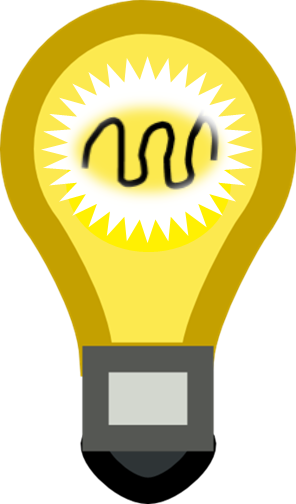 CHECK THESE WORDS IN YOUR LANGUAGE
KEY WORDS
EVENT
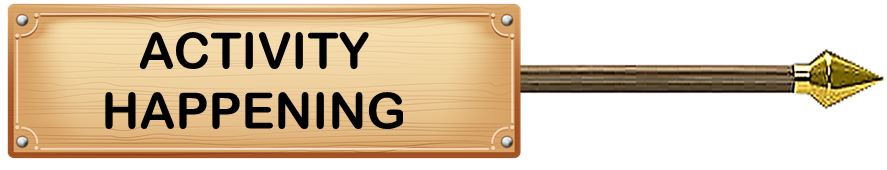 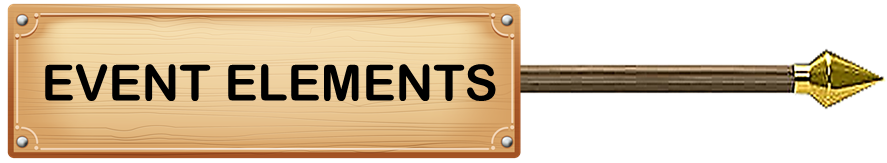 CIRCUMSTANCES
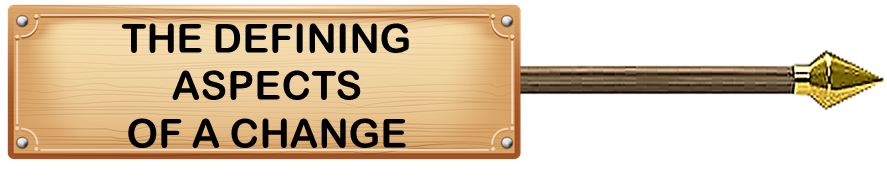 SITUATION
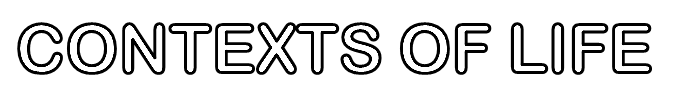 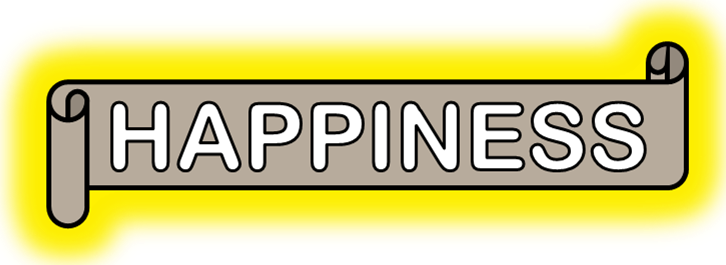 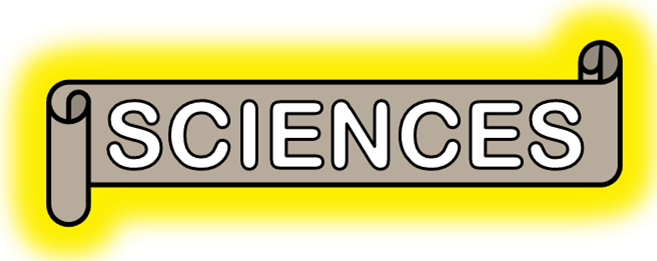 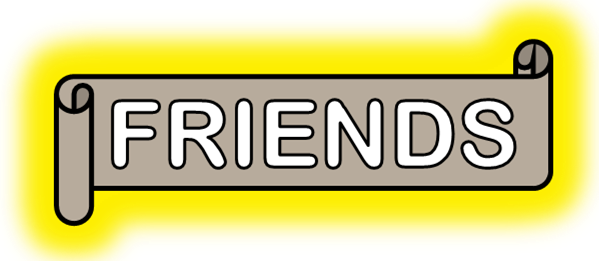 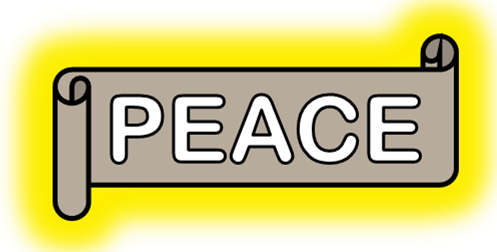 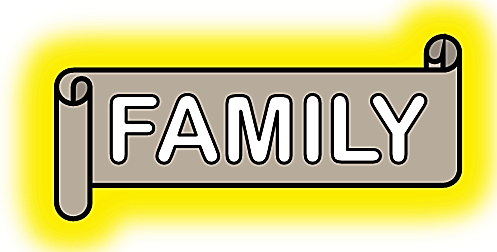 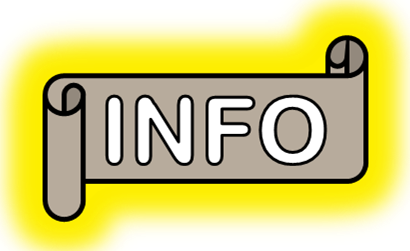 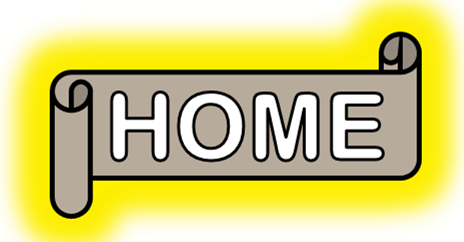 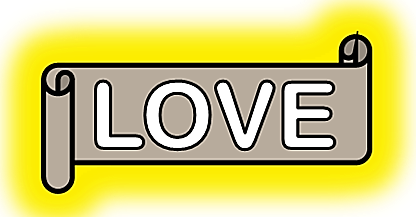 ARTS
Typical contexts
HOME
HAPPINESS
FAMILY
FRIENDS
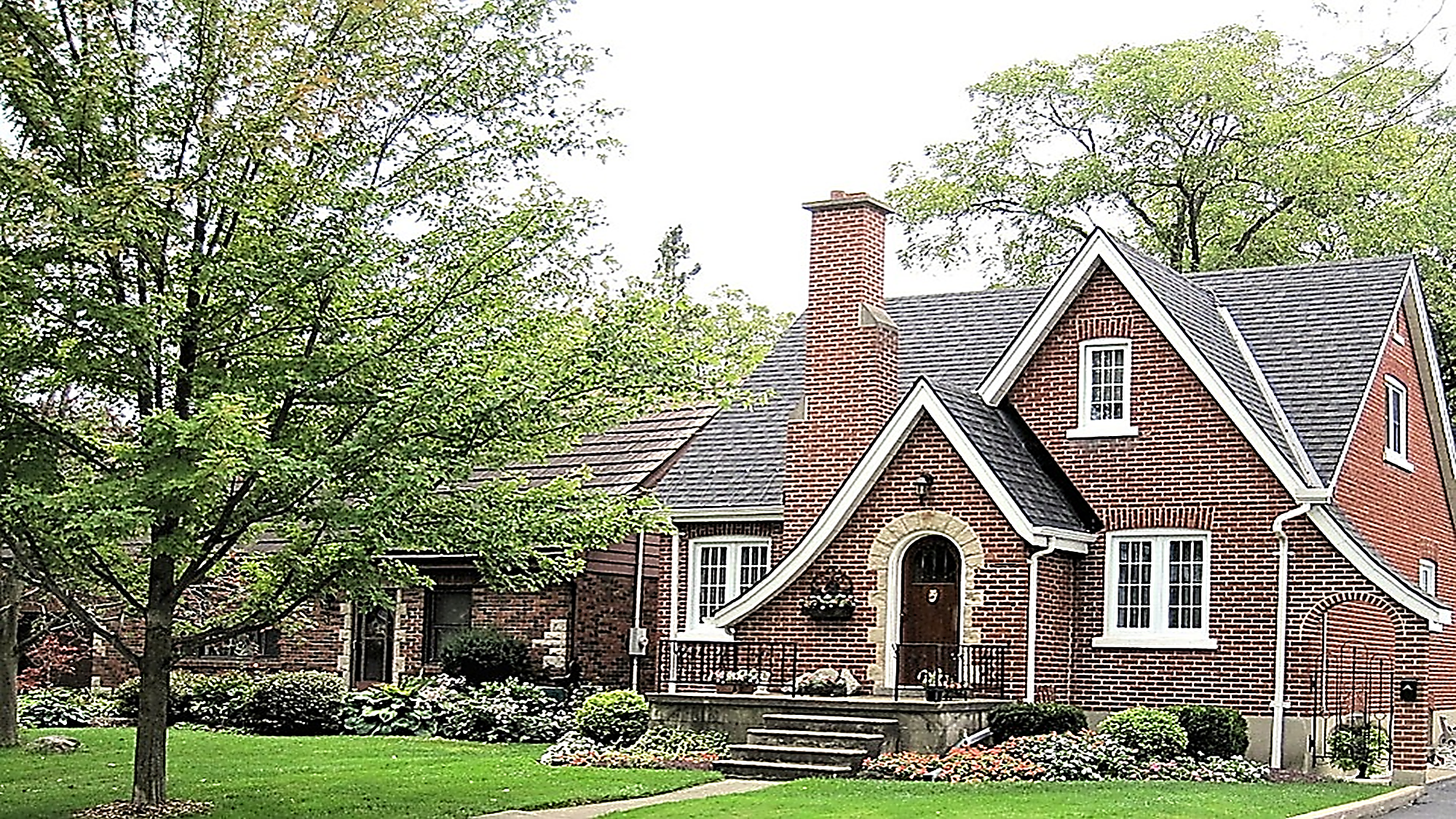 HOME
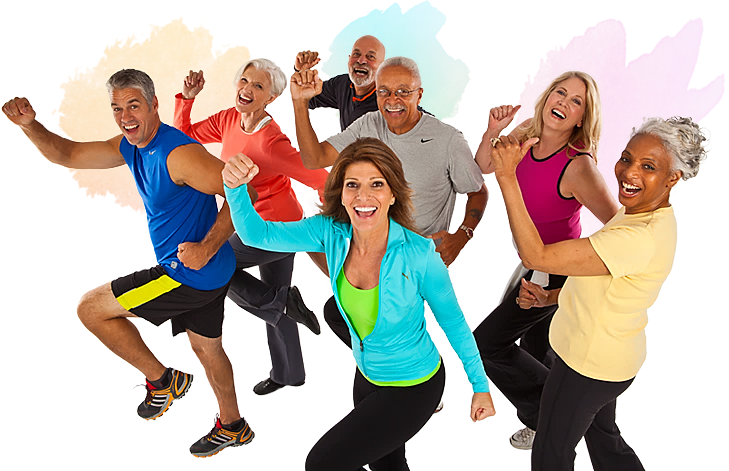 HAPPY PEOPLE
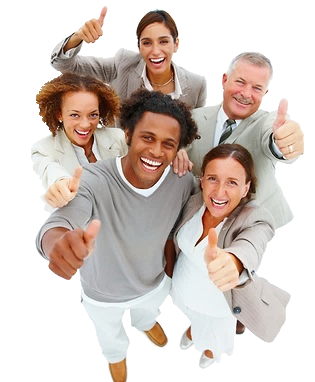 FRIENDS
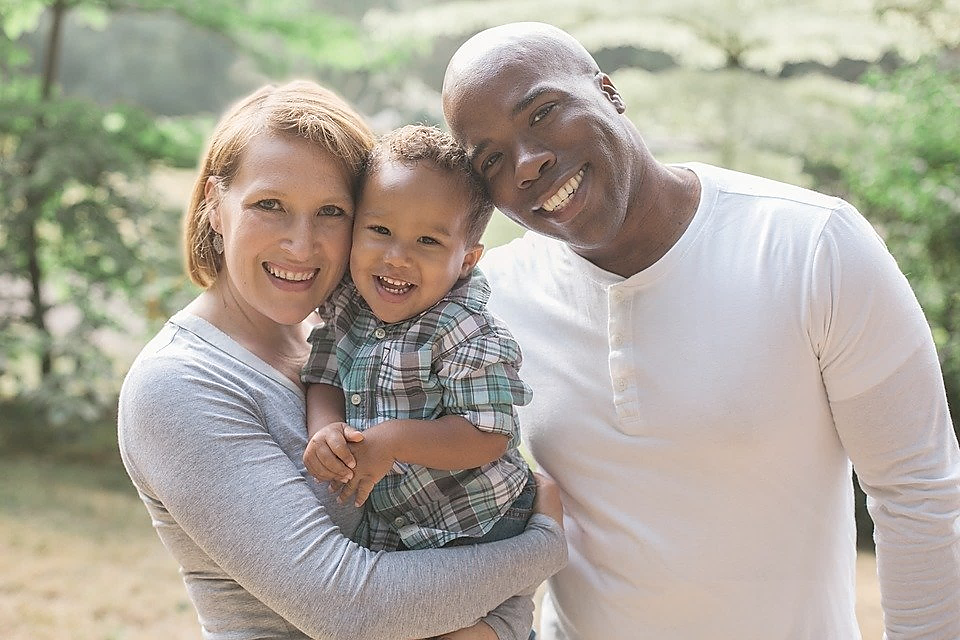 FAMILY
Typical contexts
PEACE
INFORMATION
LOVE
SCIENCES
BUSINESS
ARTS
INFORMATION
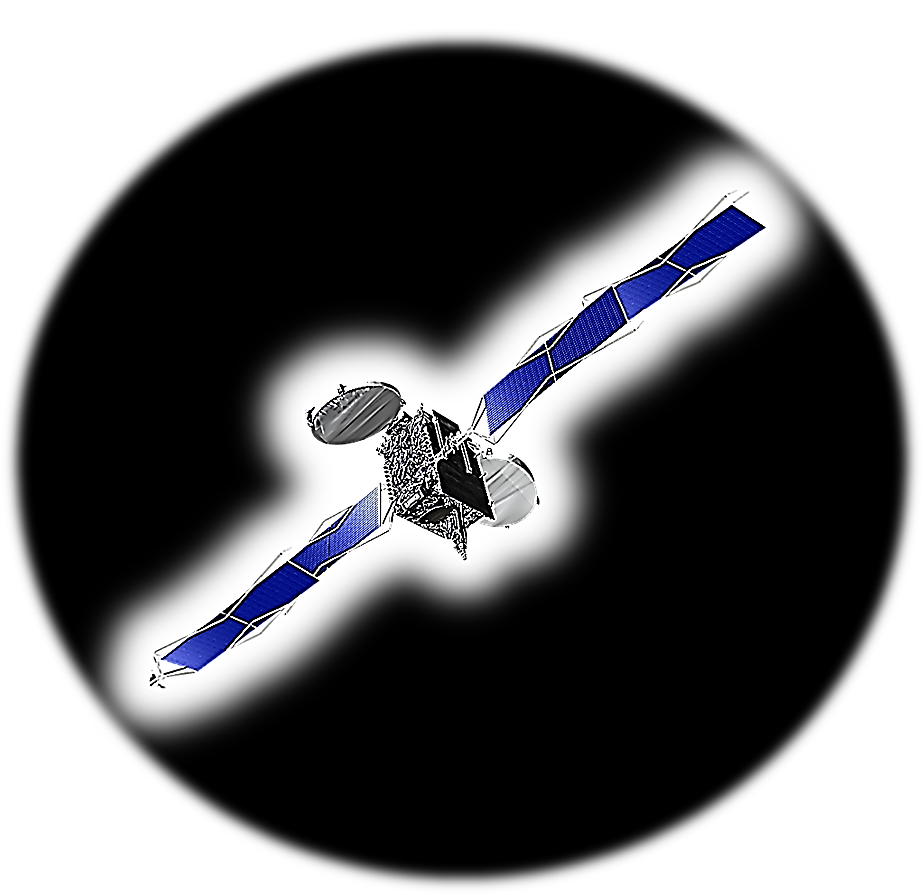 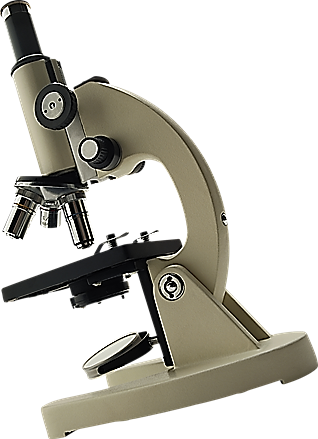 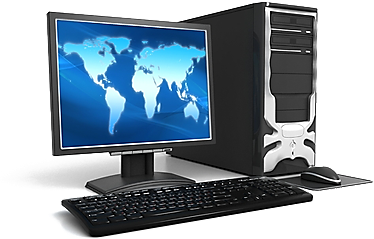 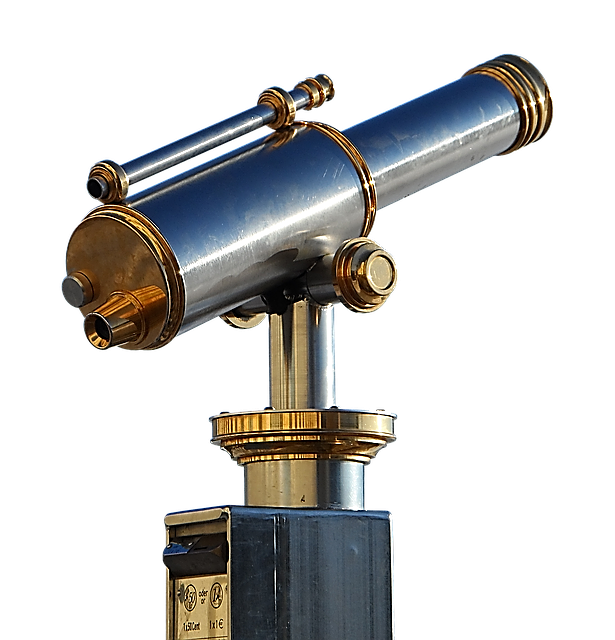 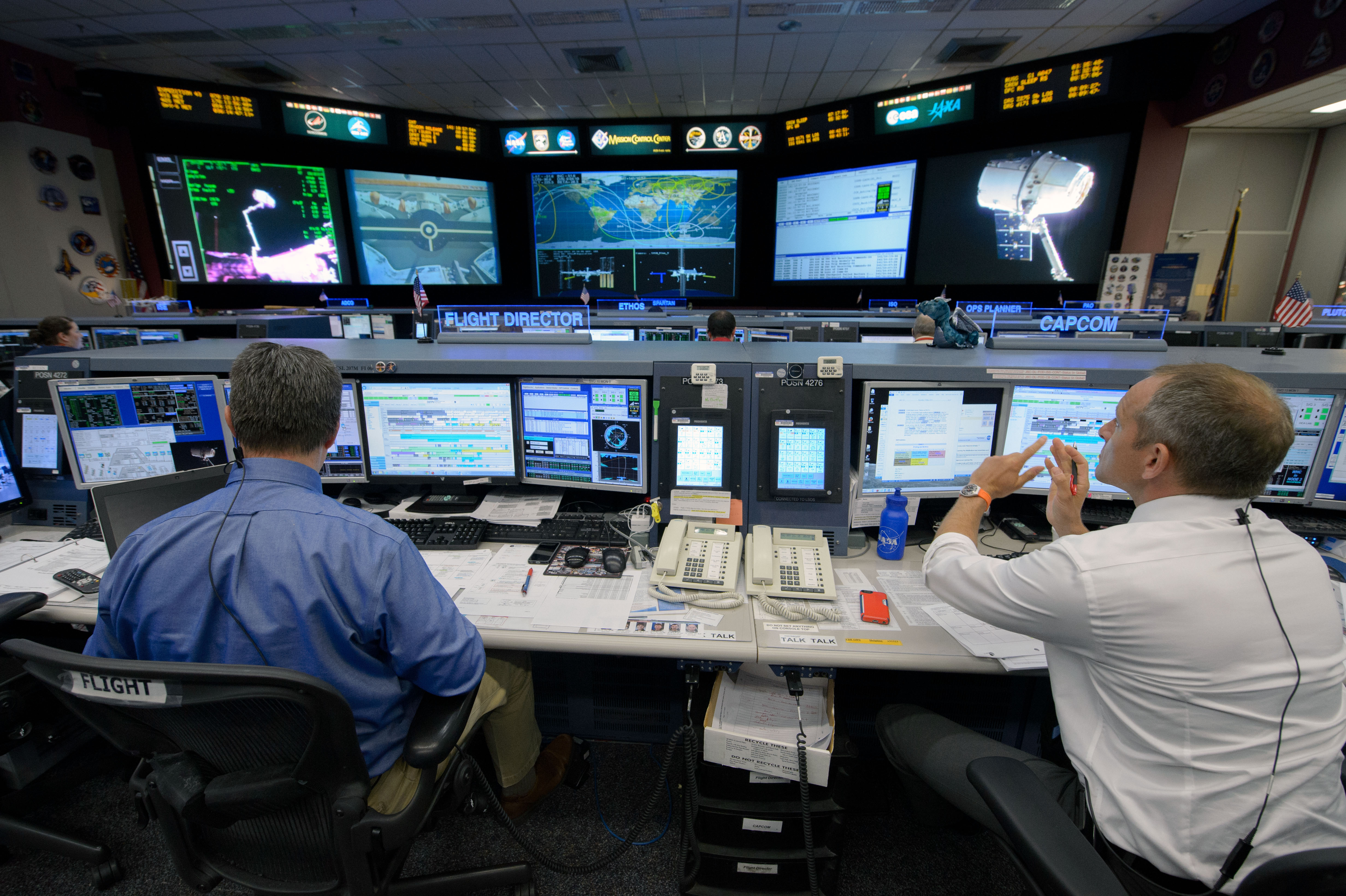 INFORMATION CONTROL 
CENTRE
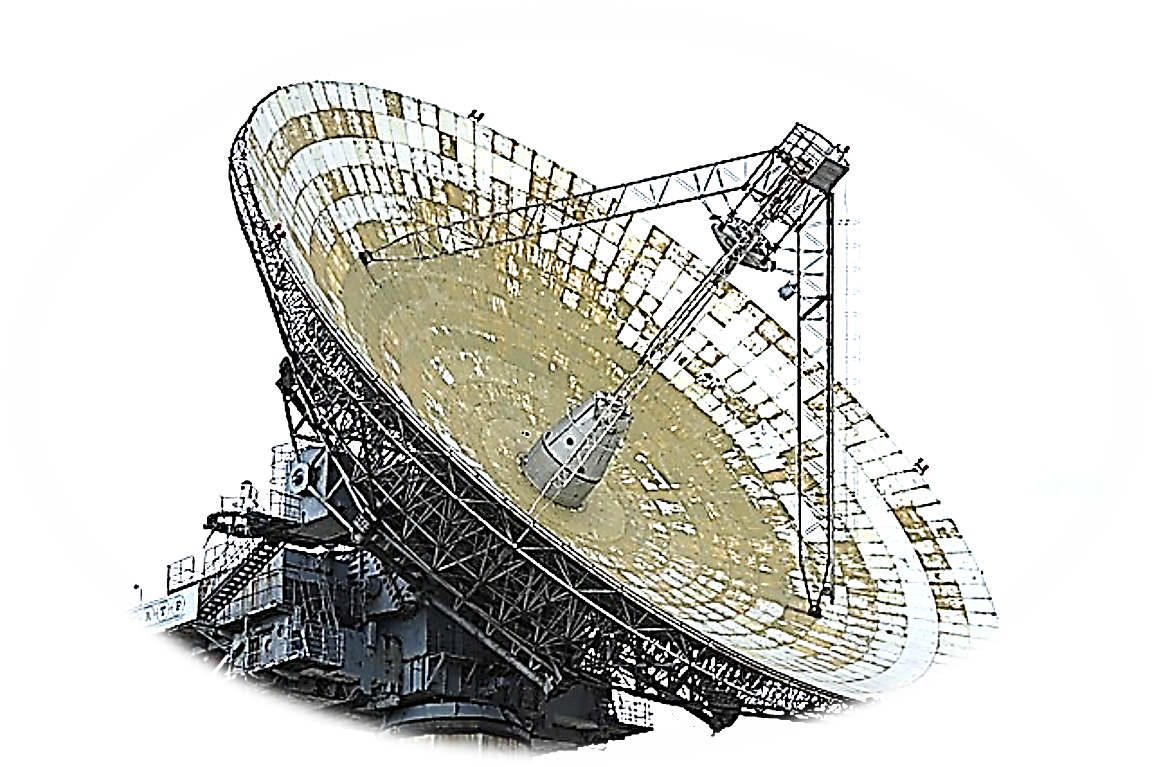 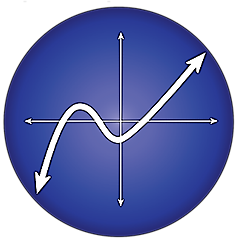 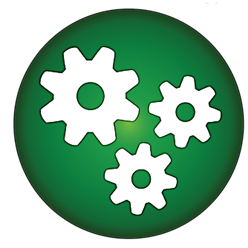 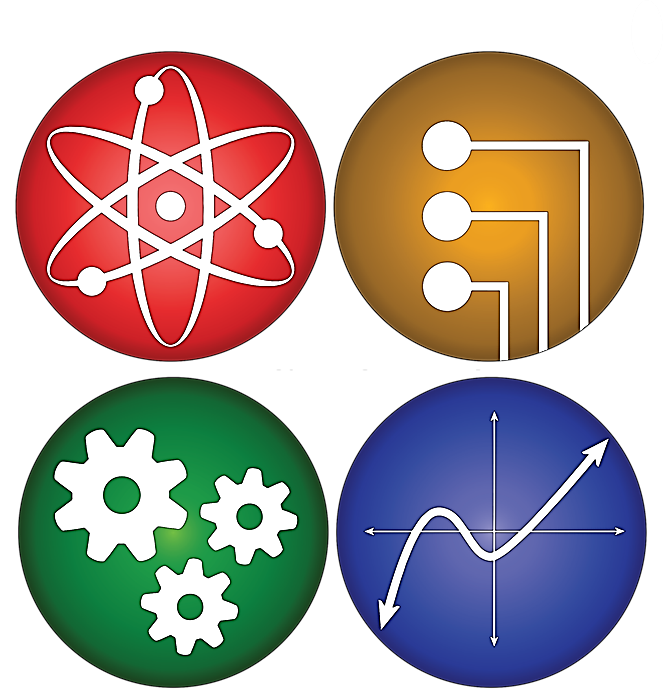 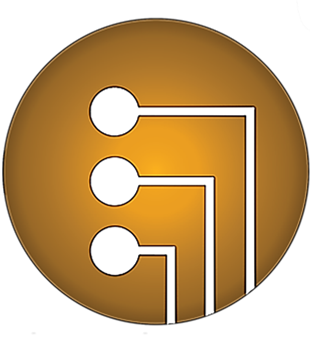 SCIENCES
ARTS
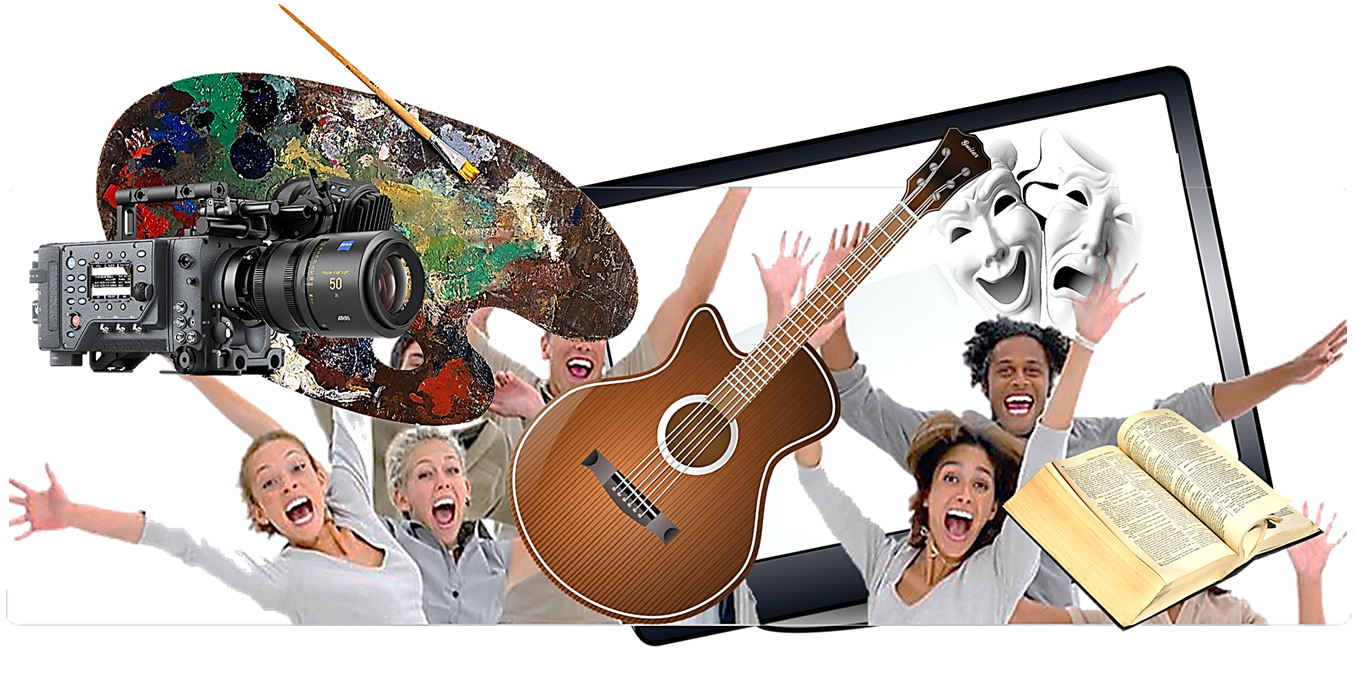 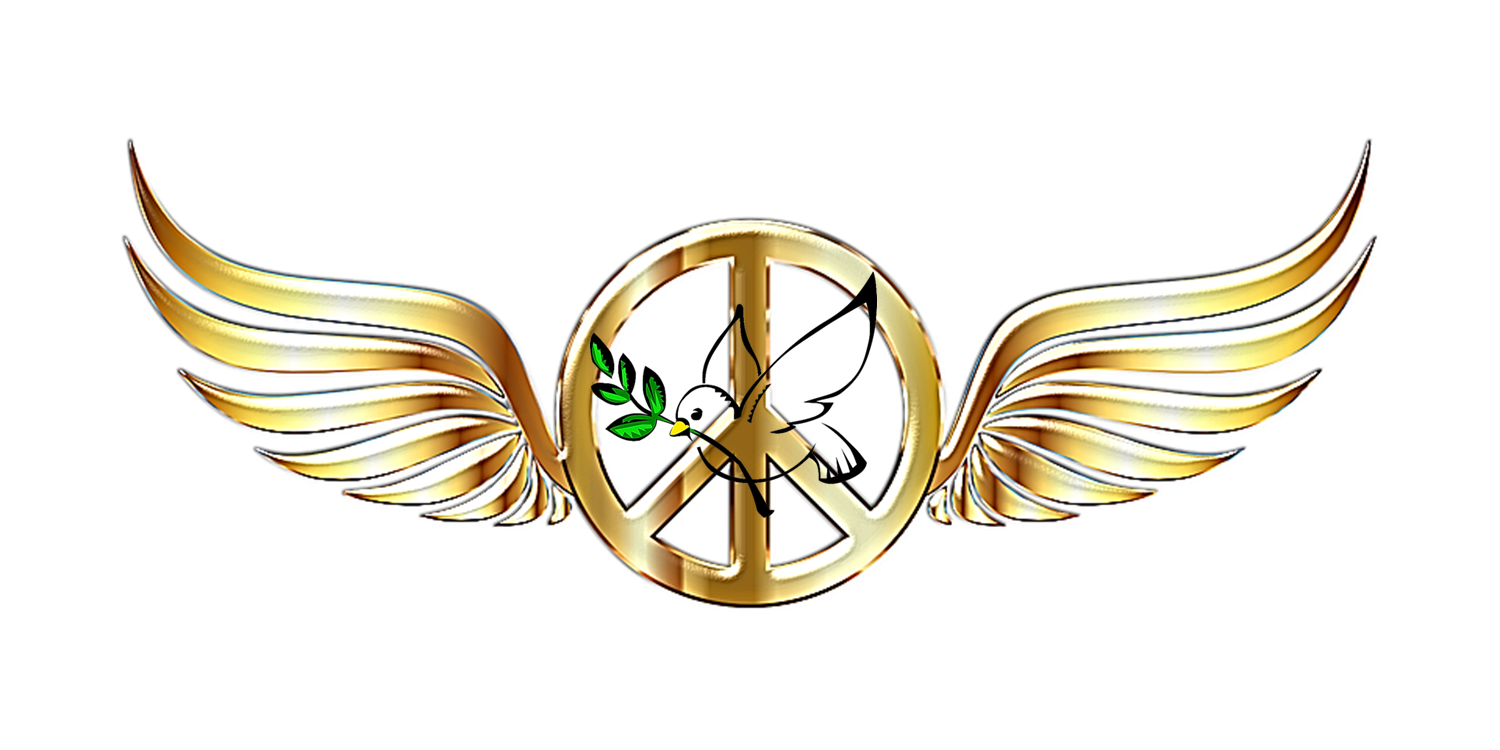 PEACE
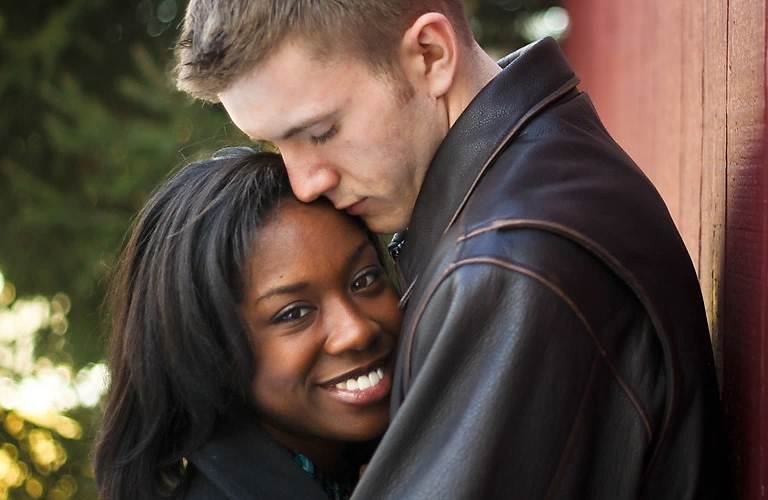 LOVE
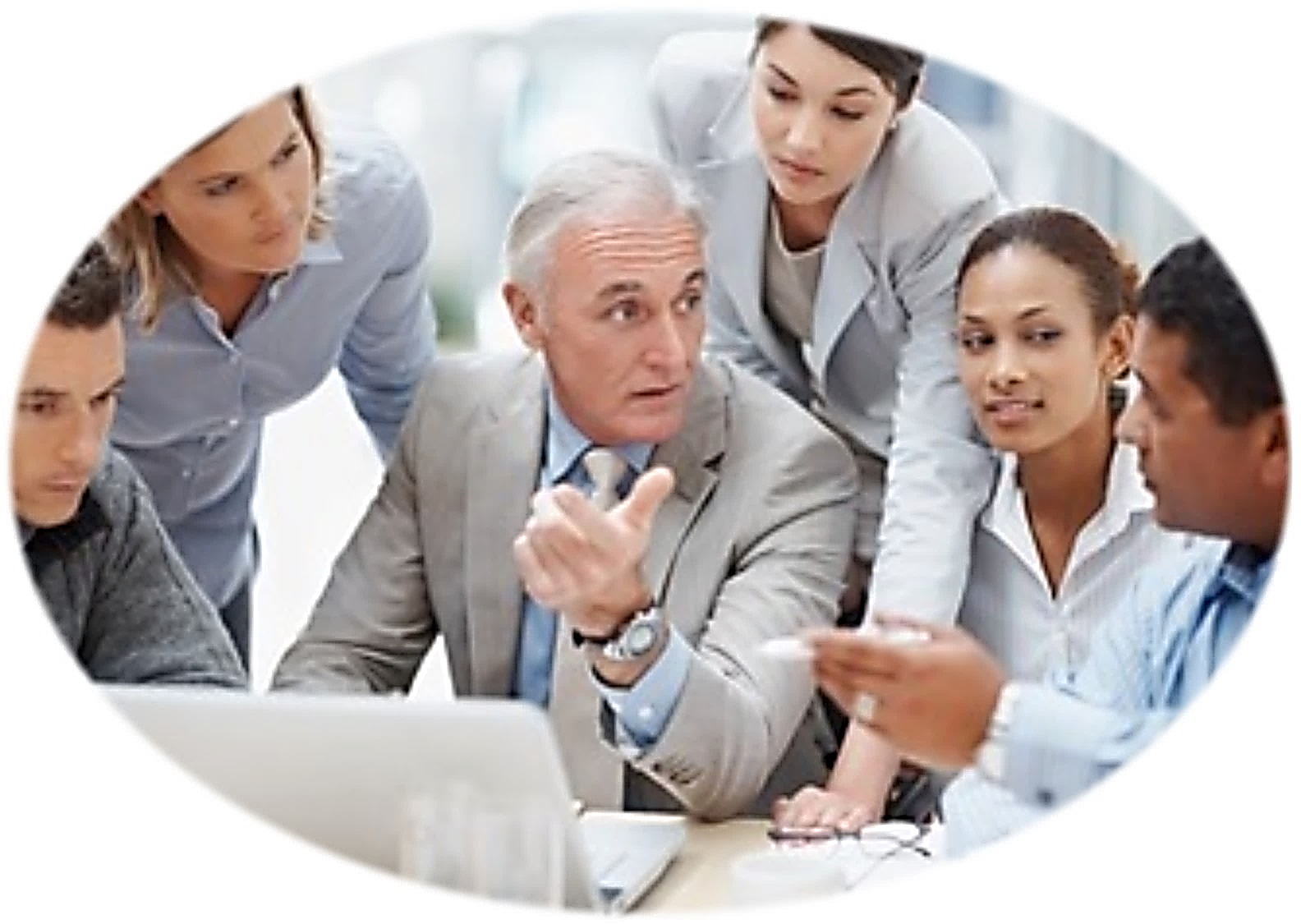 BUSINESS